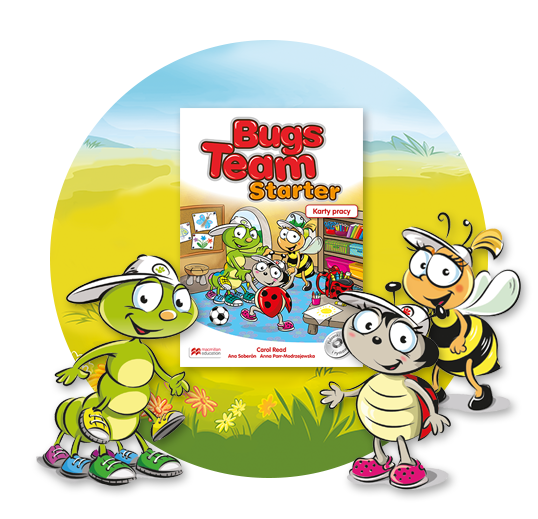 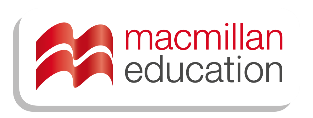 Storytelling
Unit 6
I want to be an artist!
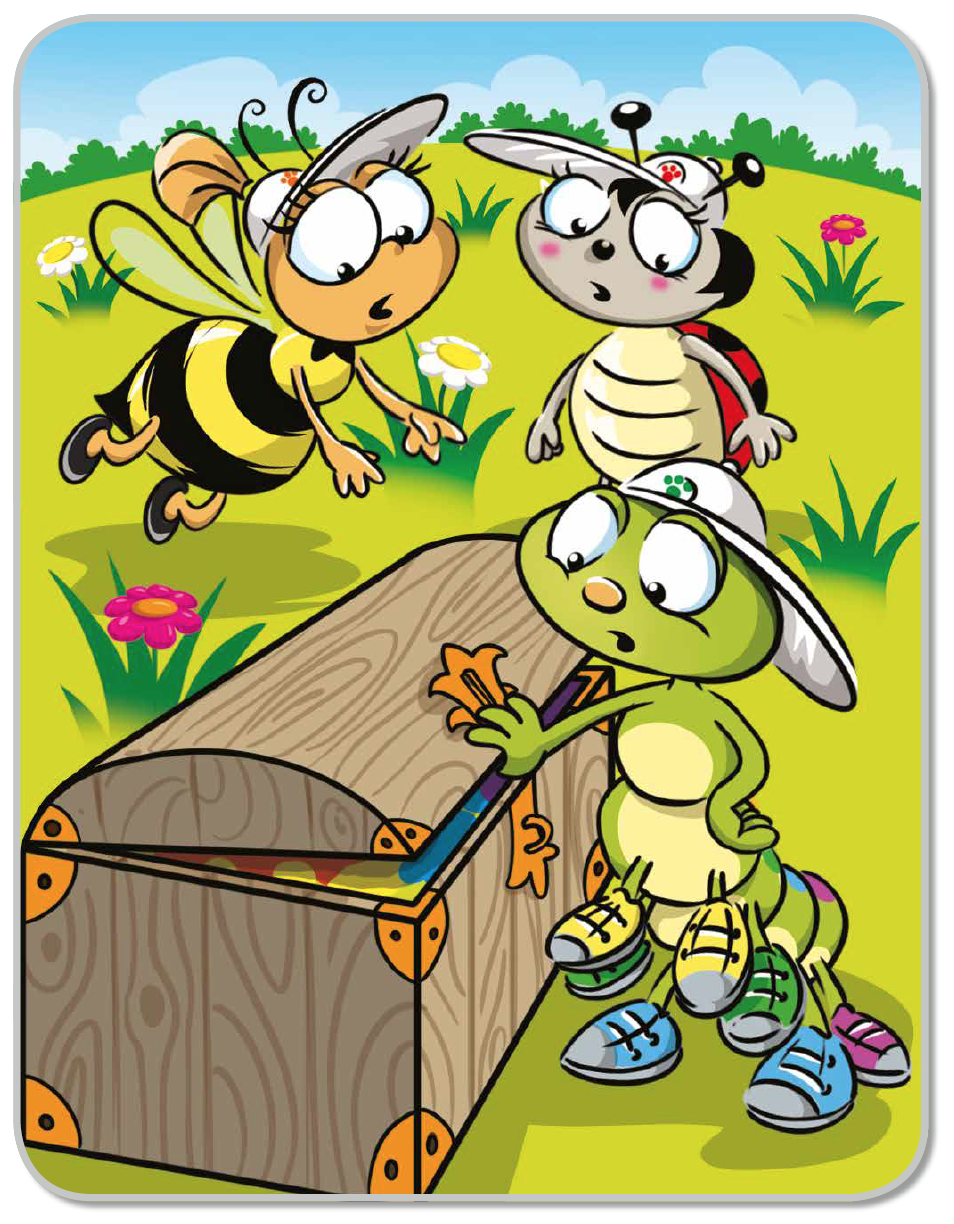 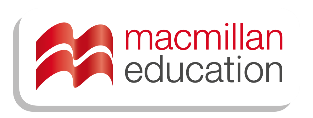 What’s this?
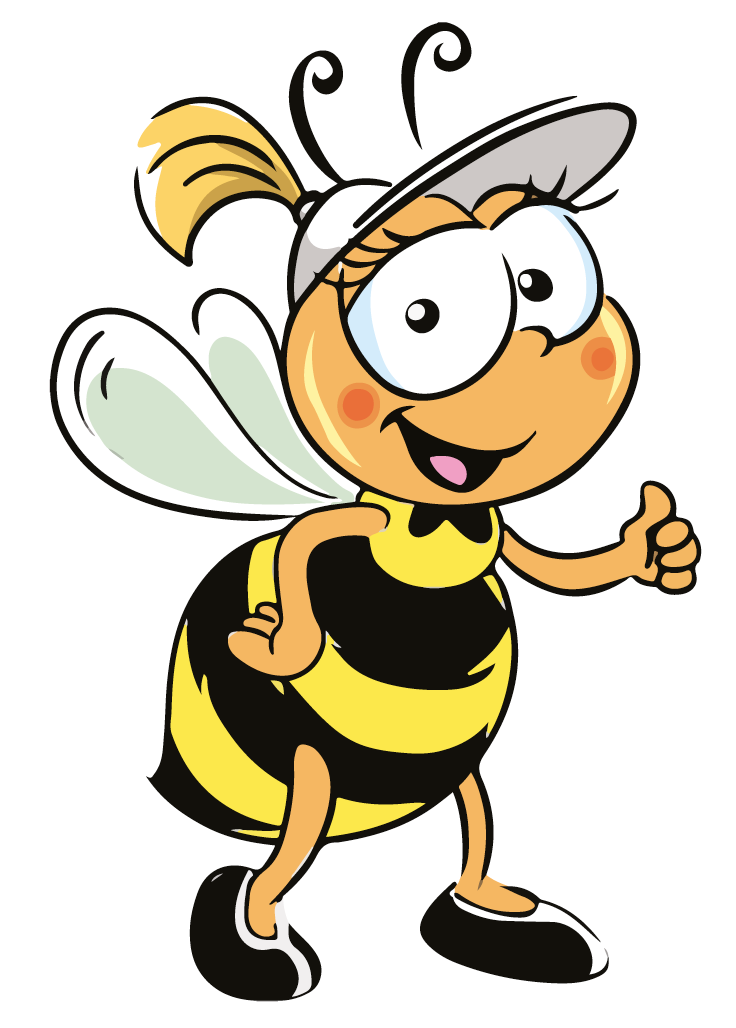 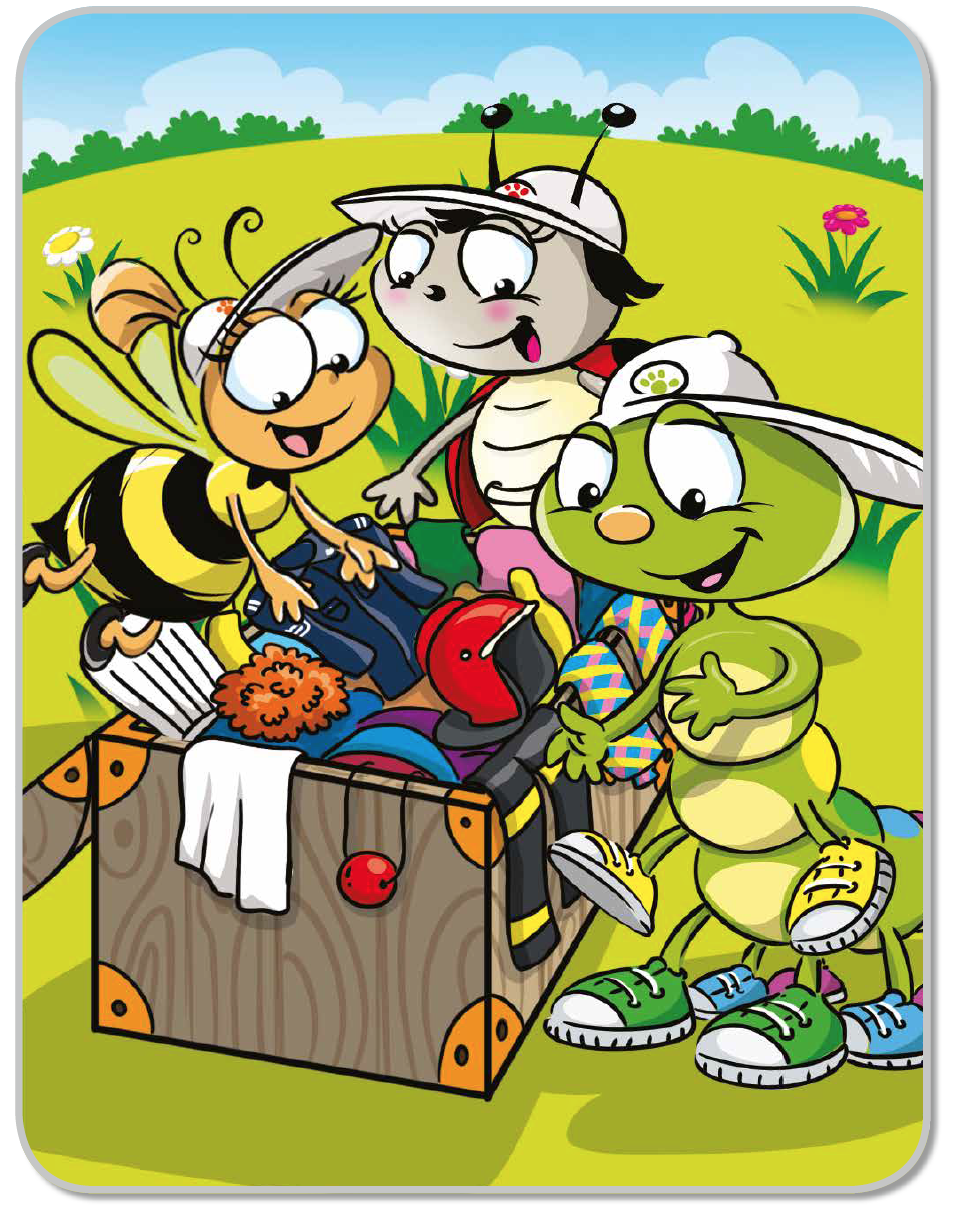 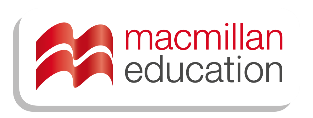 What is inside?
What game do Bugs play?
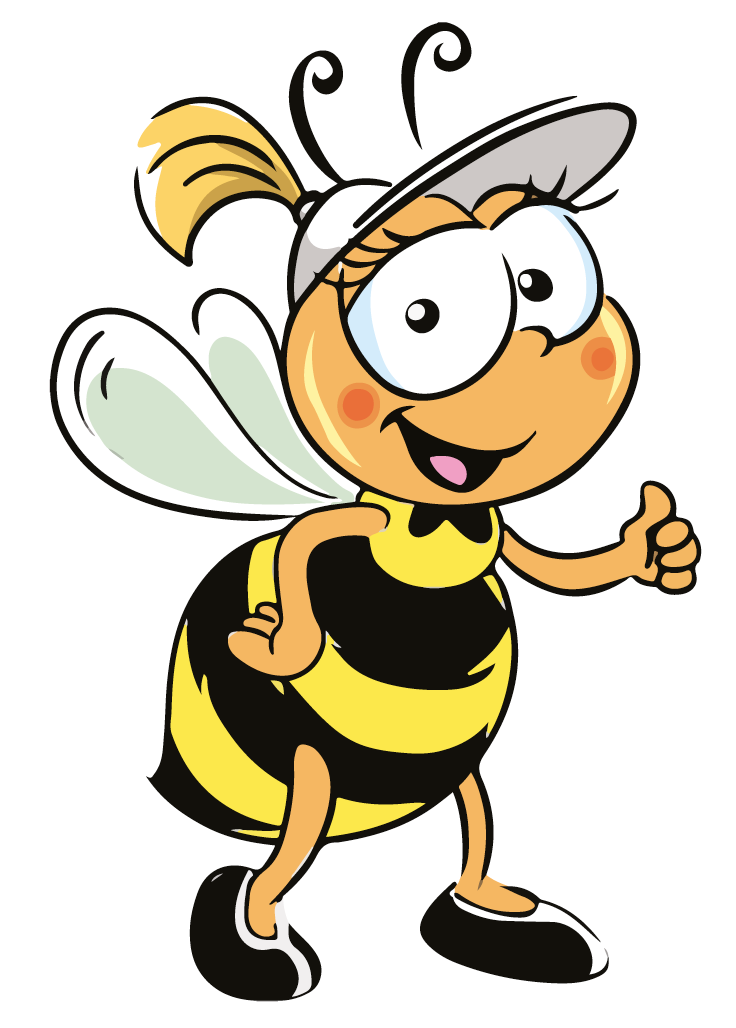 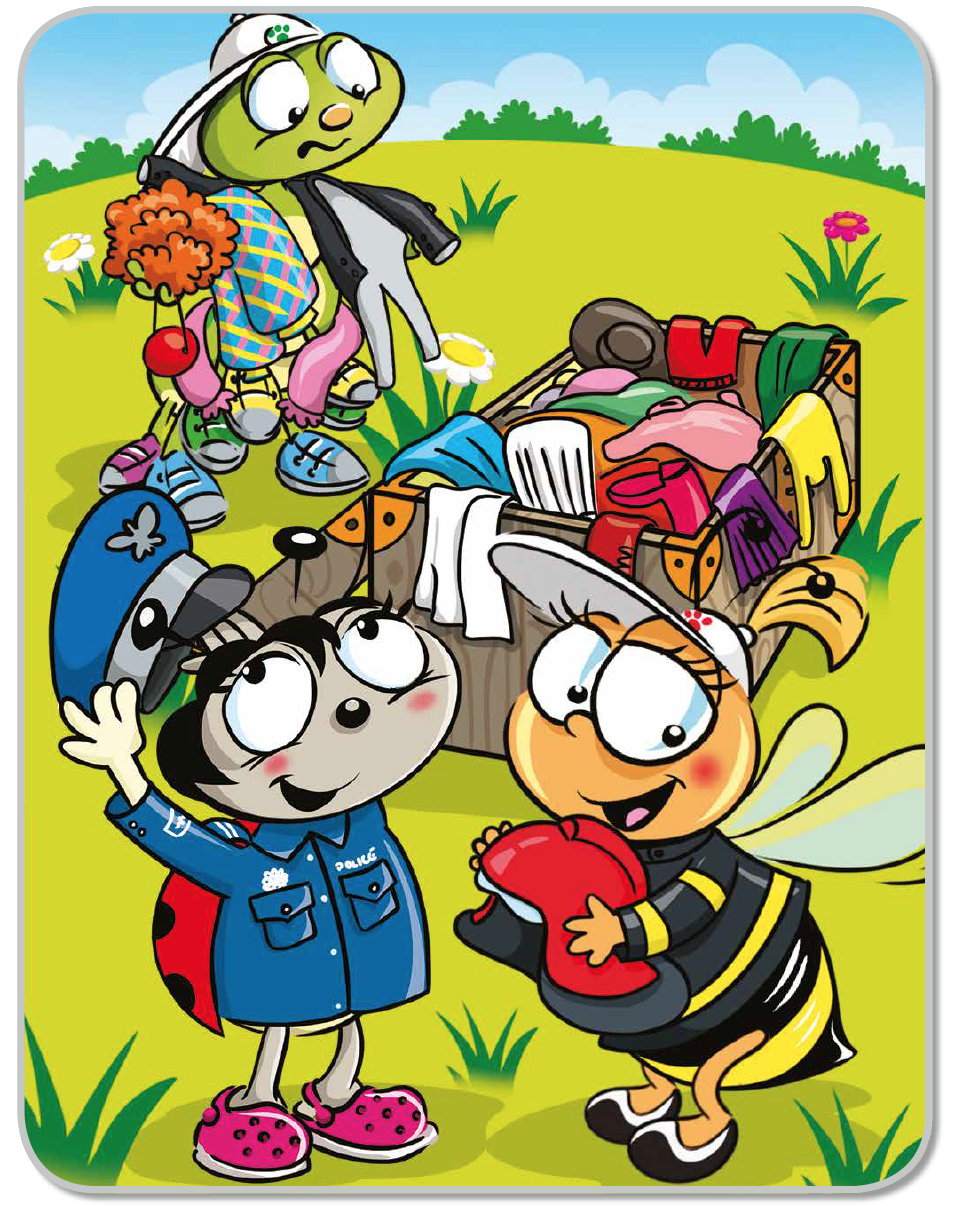 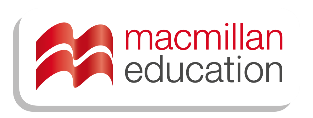 What does Lucy want to be?
What does Bella want to be?
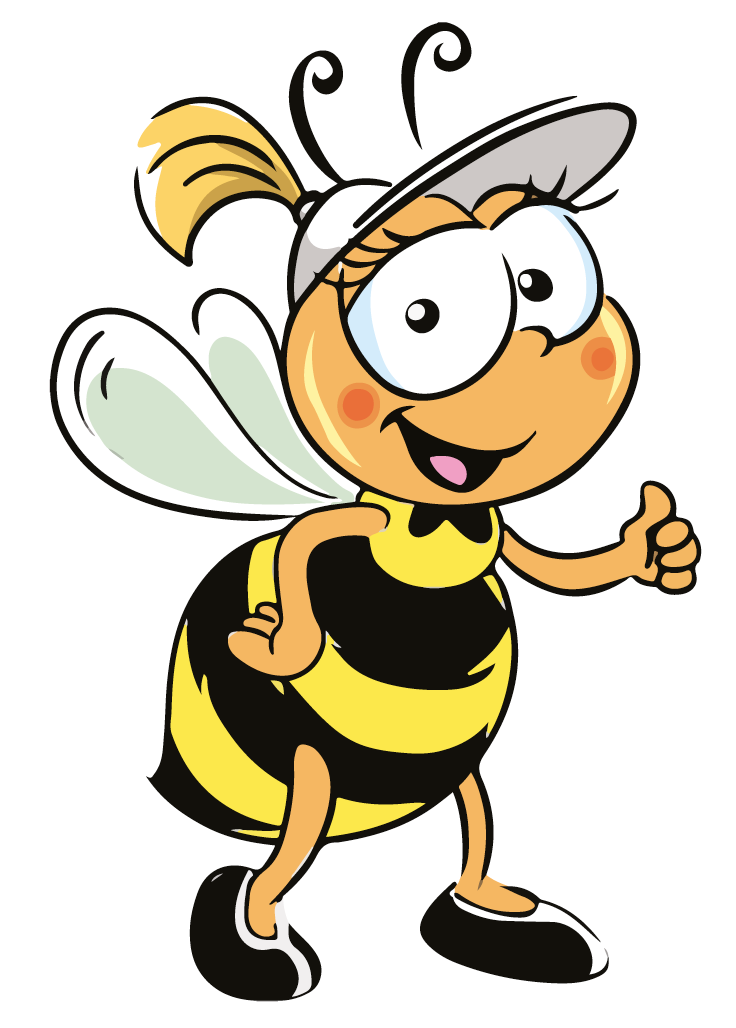 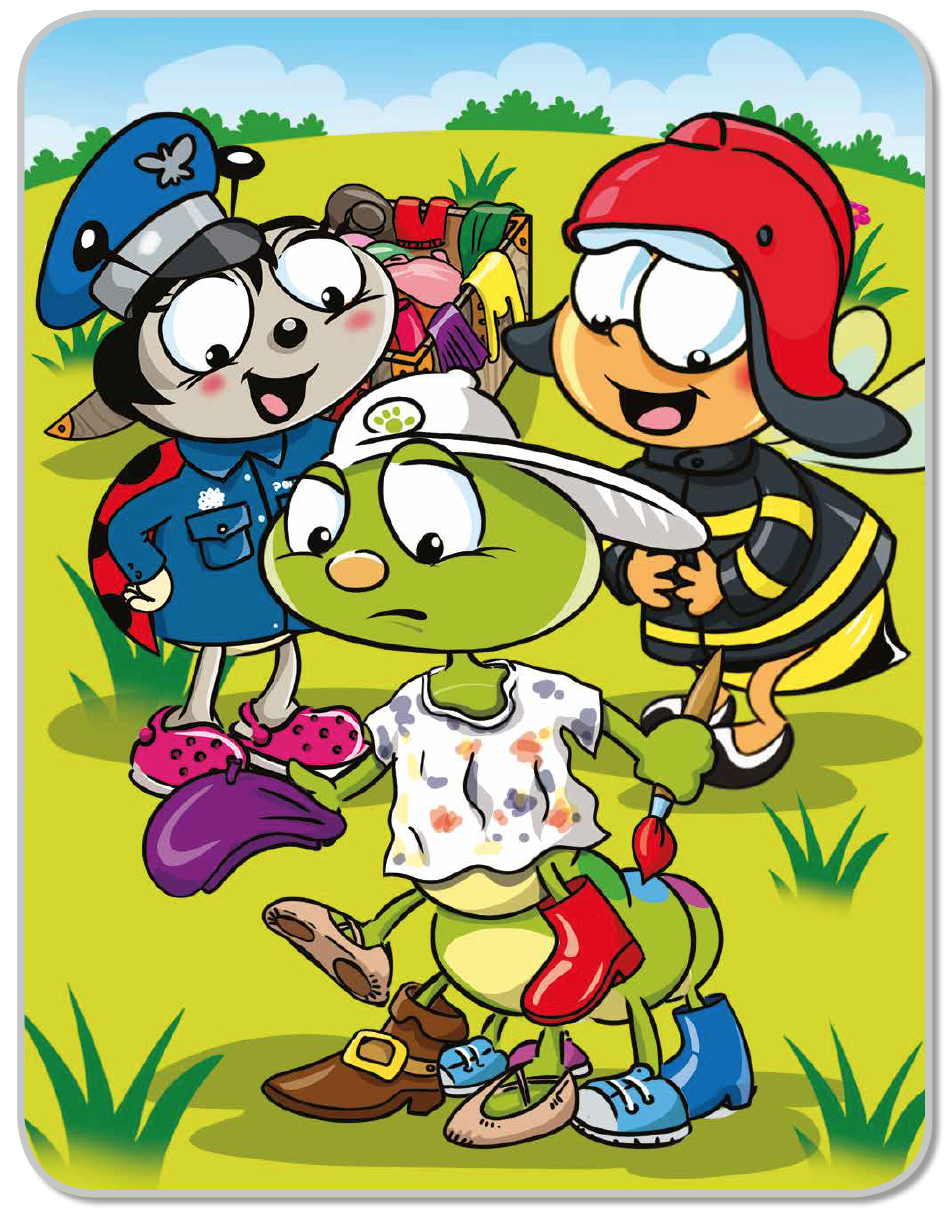 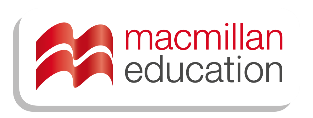 What does Colin want to be?
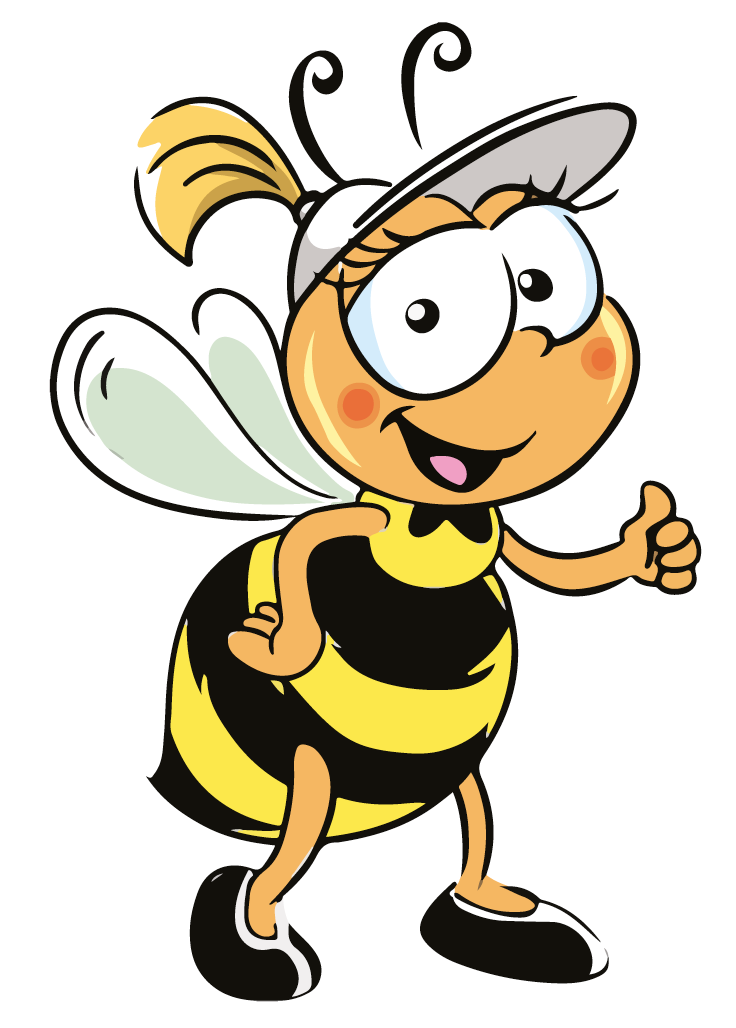 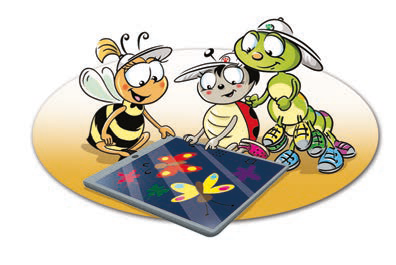 The end!
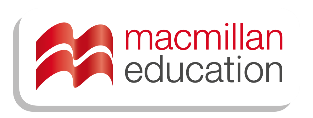